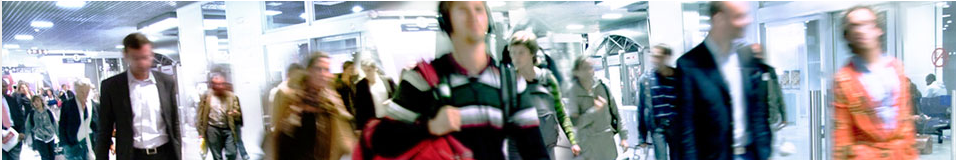 Discussant Remarks:“Financial Well-Being in Late Life: Understanding the Impact of Adverse Health Shocks and Spousal Deaths”Christopher R. Tamborini* Social Security Administration
Annual Meeting of the Retirement Research Consortium
Washington, DC, August 3, 2017

*The views expressed are my own and do not represent those of the Social Security Administration or any federal agency
Overview
Paper’s focus intersects with long-standing questions about how health and wealth evolve in retirement stage of life course

Exploits HRS panel data to examine wealth change in wave after first onset of 8 health conditions and 3 intensive health events. 

Computes probability of onset of health problems from 65+ to death

Computes expected reduction in wealth of each health shock for 65+ individual over remaining years of life
This paper is important for a number of reasons:

Interest in determinants of wealth dynamics in later life
Wealth not only helps finance consumption in retirement but also provides cushion against “bad” events, particularly in health arena. 

Substantial differences in wealth across social groups

Given changing pension landscape from DB to DC plans, wealth trajectories in later life may be increasingly heterogeneous.


Population aging, increased life expectancy, and increasing health costs raise concerns about financial consequences of late-life health shocks 
-	“How much savings do I need to prepare for late-life health shocks?”
The relationship between late-life health shocks and wealth has potential implications for a range of policy-relevant outcomes...

Retirement planning and savings 
Retiming timing and post-retirement work
Social Security claiming
Social Security income to household income
Eligibility for Medicaid and other means-tested programs 
Family
Post-retirement living arrangements 
Transfers to children and grandchildren
Consumption & debt
Poverty 
Mortality
Paper’s Key Findings
1. 	Shines light on variation in short-run wealth costs of specific health 
	shocks at later life

Some health shocks are costly: Lung disease ($29,000), stroke ($25,000), nursing home care ($15,000), spousal death ($30,000).   

However,…. no significant effect for 6 out of 8 conditions (e.g., diabetes, heart attack)

2. 	Mixed results by supplemental insurance
Supplemental insurance moderates wealth depletion for some (cancer) but not all conditions (stroke).
Paper’s Key Findings
Mixed patterns across gender/marital status groups 
Percentage decline deepest for women (11% single; 12% married)

Draw-down is occurring across multiple components of wealth for some conditions (e.g. stroke).  

5. 	Estimates of expected lifetime wealth costs of later-life health 	events
	- “…individual at age 65 could expect between $30,000 and $90,000 	of health-related draw-down of wealth, depending on their gender 	and marital status”
Discussion Points
Results are consistent with idea that retirement planning entails thinking about health care costs

Identifying mediating channels linking wealth changes to particular health shocks would be informative
Non-medical costs associated with the condition?
Insurance (e.g., coverage of condition; private supplemental plans) 
Social Security and annuitized pension income defray costs?
Transfers to children (e.g., cancer diagnosis among higher wealth households)

Consider heterogeneity in the impact
How does slope of wealth draw-down vary by….
initial wealth level? 
socio-demographics (e.g., retired/not, age groups, EDU).
prevalence of multiple conditions or comorbidity
Discussion Points
How might we think about the role of earlier-life health and wealth conditions and the causal sequencing
Lifetime wealth conditions can have cumulative impact on later-life health 
Health during work life can also affect later-life wealth

Measurement of wealth 
Absolute dollar change versus percentage change between waves
Stratified models by initial wealth levels? Logged?

Following wealth changes over longer time frame would be informative
Health-related expenditures from same condition may change over time 
Long-term effects could be greater than short-run estimates
Some Policy-relevant Considerations Inspired by Paper
To what extent do wealth changes following late-life health shocks alter retirement timing and/or post-retirement work, particularly of a healthy spouse?

How do low-wealth households respond to later-life health shocks?
Role of public insurance (Medicare/Medicaid) 
Family support
Go without

To what extent does Social Security and annuity-type income mitigate wealth costs of health shocks?

Do health shocks increase Medicaid eligibility through wealth depletion, particularly at advanced older ages?  Among which households?
Thank you!